Les a zvířata v něm
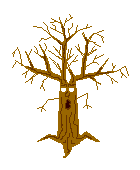 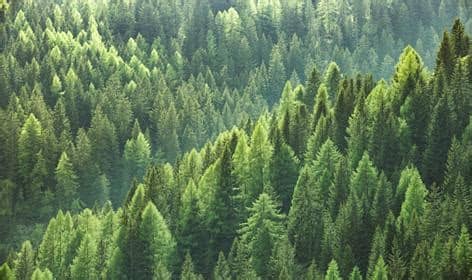 Mravenec
Muže být velký až 5 mm
Mravenců je přes 6000 druhů
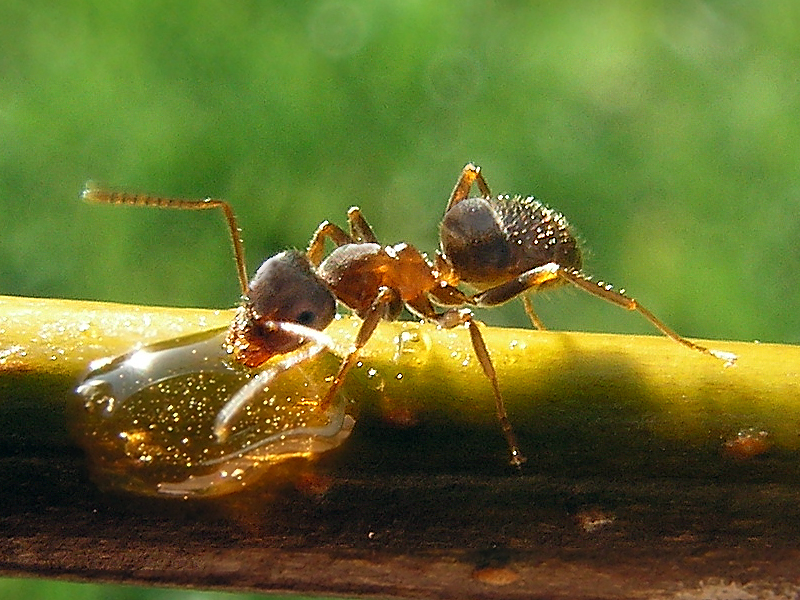 Liška
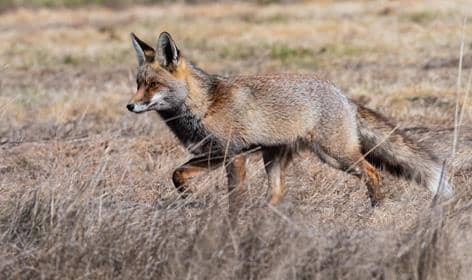 Liška patří mezi kočkovité šelmy.
může mít až 42 zubů
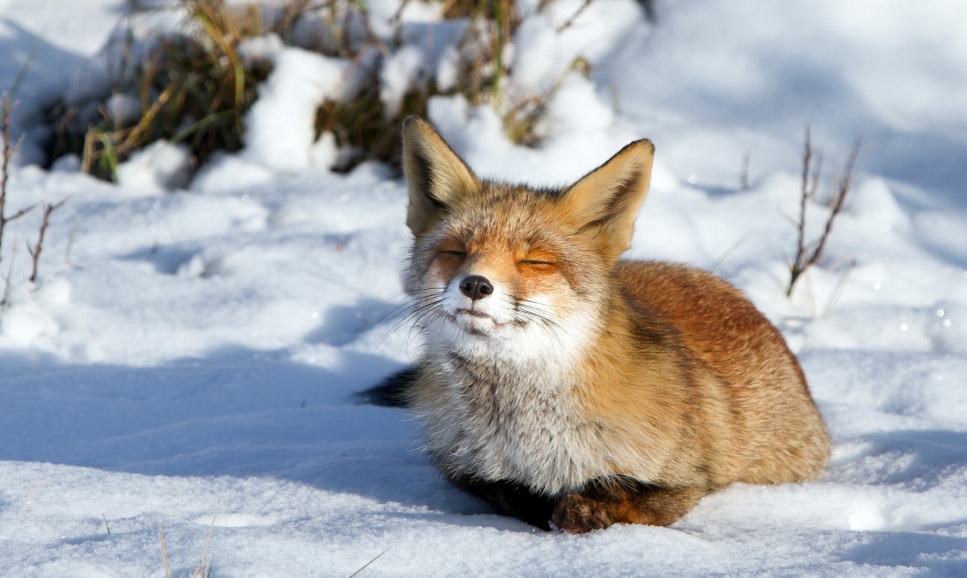 Veverka
Veverka obecná obvykle dorůstá 19 až 23 cm.
Váží 250 až 340 gramů.
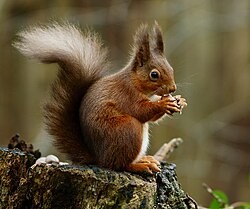 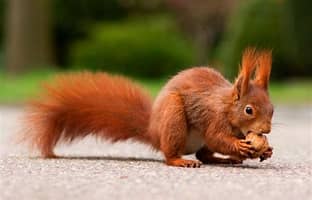 medvěd
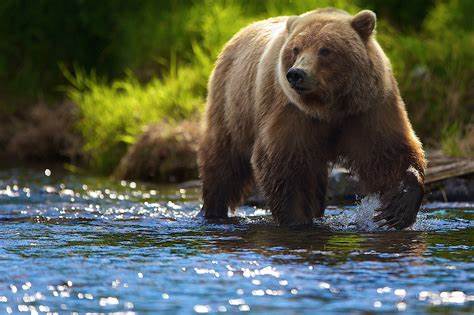 Váží až 350kg
Může být vysoký až 220 cm
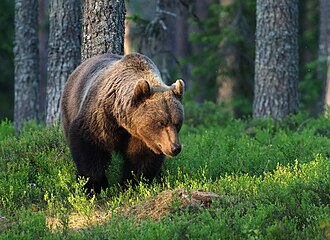 Prase divoké
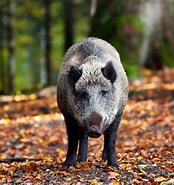 Je to sudokopytník
Divočák muže běže až 50 km/h
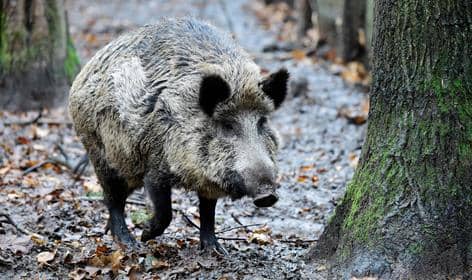 Jelen
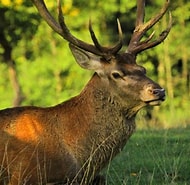 Samci se dorůstají 170 až 230 cm
Váží až 240 kg
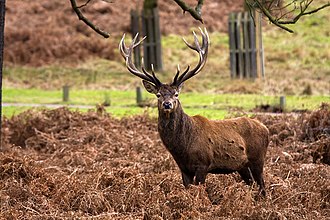